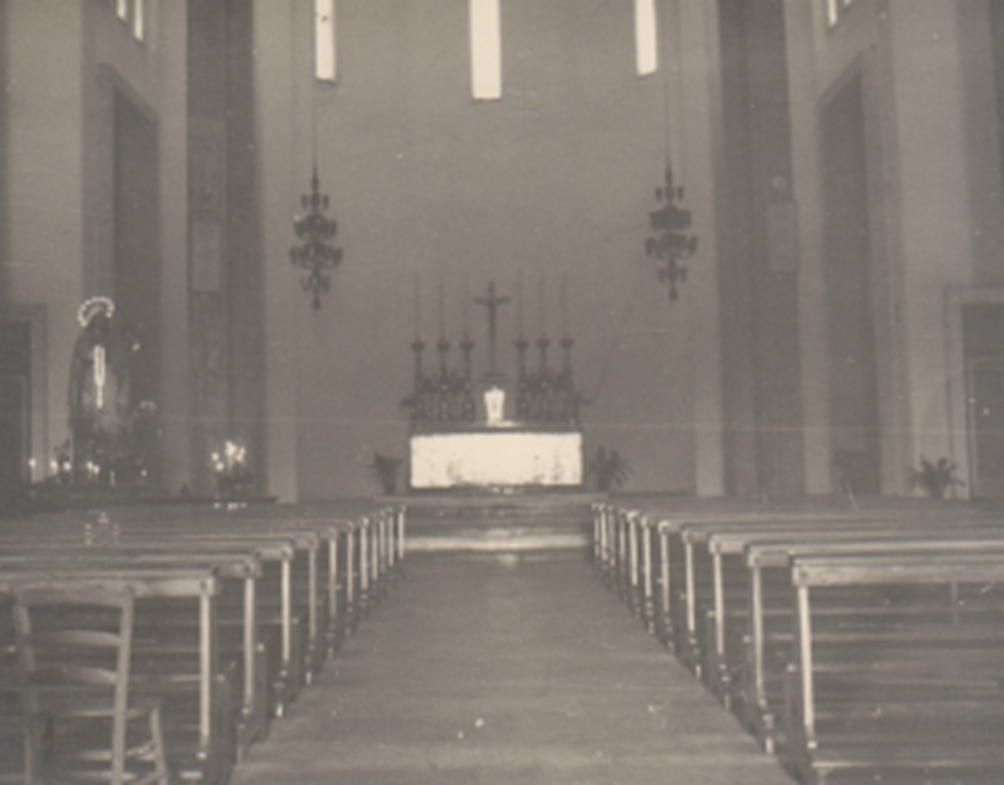 Il tabernacolo con porticina in onice
Arrivo dei banchi in rovere di Slavonia.
Iniziale sistemazione dell’altare della Madonna.
Alcuni tra i primi segni di devozione a Maria.
Iniziale sistemazione dell’altare di San Girolamo.
Iniziale sistemazione della cappella di San Girolamo.
Iniziale sistemazione della statua di Sant’Antonio.
1956. Gruppo di San Girolamo, f.lli Santifaller di Ortisei, dono del P. Provinciale, P. Giovanni Venini.